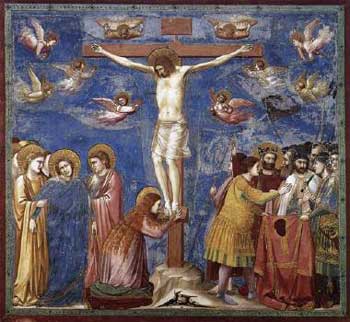 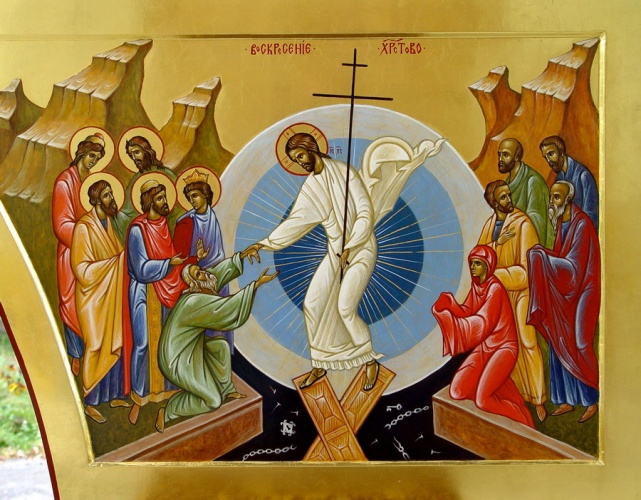 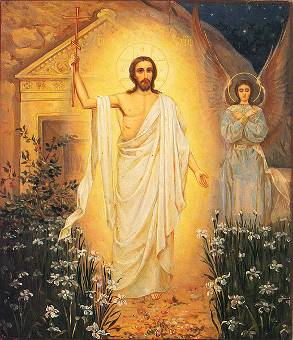 ПАСХА
ПАСХА
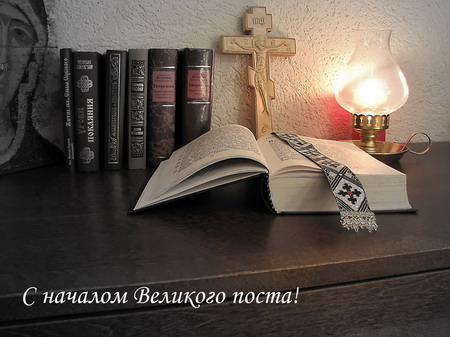 Художник: Д. Костылев «Вербное Воскресение».
Художник: М. Калинин
 «Вербное воскресение».
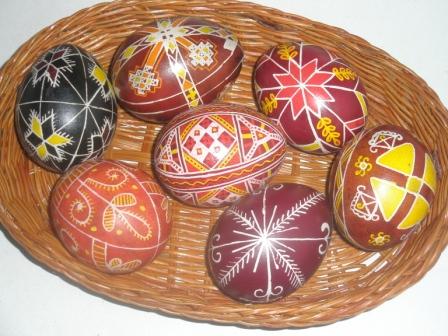 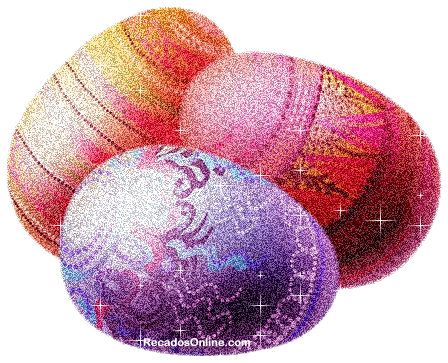 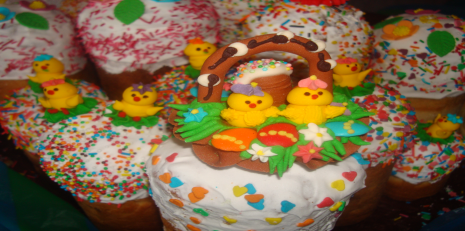